Year 6 Topic Web – Autumn 1 2021
Maths
Integers and Decimals: The children will explore numbers up to ten million through place value, addition and subtraction. 
Multiplication and Division: Year 6 will learn a variety of strategies for long multiplication and division.
Calculation Problems: The children will use brackets, learn the order of operations, solve equations and explore sequences.
Each lesson will have an arithmetic starter to build fluency and speed.
PSHCE
Each lesson will support the children in becoming more socially and emotionally aware. 
This terms focus is on ‘Being Me in My World’.
Mindfulness: Children will be learning about mindfulness and positive higher-level thinking.
English
(Biographies)
 The children will be learning how to write an autobiography. They will be writing listographies and chapters of their life. There will be a strong grammar focus on subordinating conjunctions, single and multi-clause sentences and using active and passive tense. This will the progress onto writing a biographical recount of Harriet Tubman.
Shared reading will be based around our history and science topics focusing on information retrieval, inference and deduction.
Computing
(Communication)
In this unit, the class will learn about the World Wide Web as a communication tool. 
First, they will learn how we find information on the Web, through learning how search engines work (including how they select and rank results) and what influences searching, and through comparing different search engines. 
They will then investigate different methods of communication, before focusing on internet-based communication.
 Finally, they will evaluate which methods of internet communication to use for particular purposes.
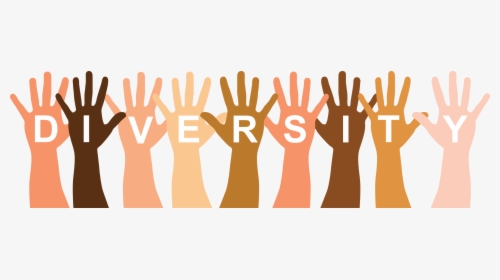 Art and Design/RE

For RE, the children will write about different art forms used in Christianity to express beliefs about God. They will comment on the symbolic importance of colors and music, with a focus on Ethiopian Christian art. 
For Art, the children will research and adopt the style of Claude Monet a famous impressionist painter. They will also create a design matrix by drawing different zentangle patterns.
History 
(African History)
Year 6 will begin the topic looking at the Benin Empire to understand what West Africa was like in the 1600’s. The children will then be investigating the slave trade and slavery in the USA with focus on a significant world historical figure- Harriet Tubman which links in with our English unit. The children will be focusing on the impact she had on the underground system.
Following that, the children will learn about two important abolitionists ‘Olaudah Equiano’ and ‘William Wilberforce’ and the impact they both had on abolishing slavery in England.
Spanish
The children will resume lessons in which they will improve their understanding of Spanish, as well as collecting new vocabulary and orally communicating.
Science
(Evolution and Inheritance)
Recognise that living things have changed over time and that fossils provide information about living things that inhabited the Earth millions of years ago 
Recognise that living things produce offspring of the same kind, but normally offspring vary and are not identical to their parents 
Identify how animals and plants are adapted to suit their environment in different ways and that adaptation may lead to evolution.
PE
The children will have two PE sessions a week with our specialist coach Mr. Miller.
Elm Class:  Tuesday and Wednesday
Maple Class:  Thursday and Friday